brim
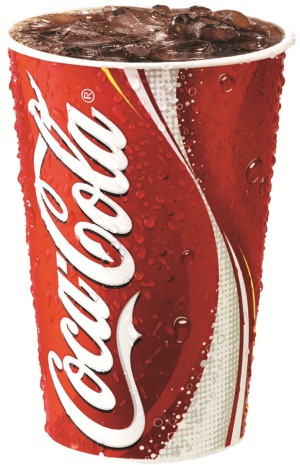 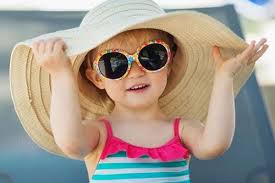 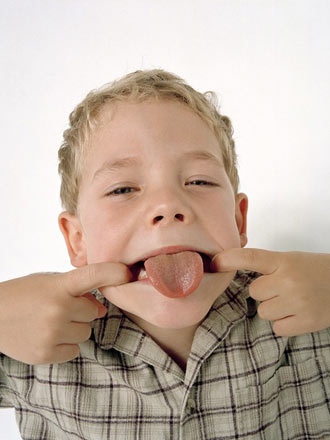 brat
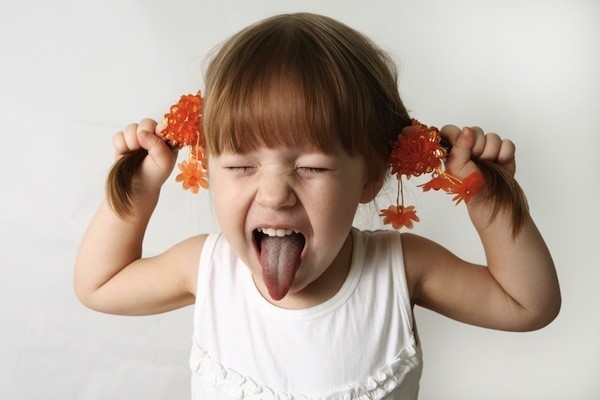 bling
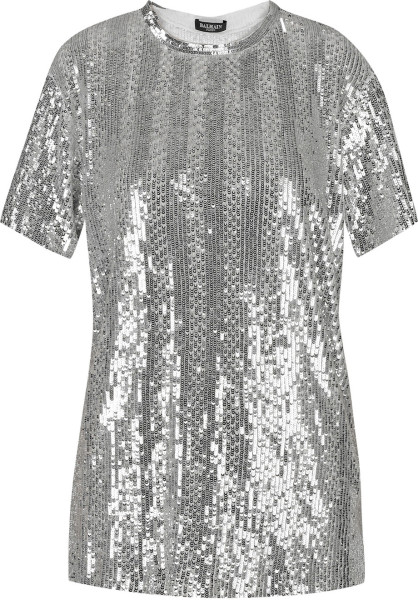 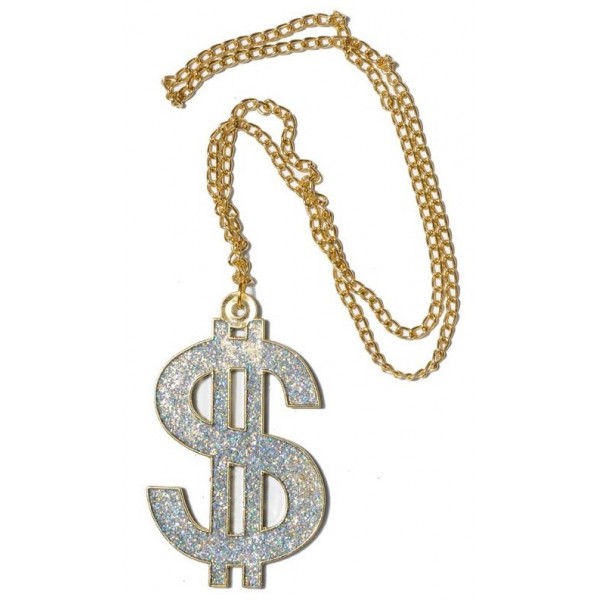 bland
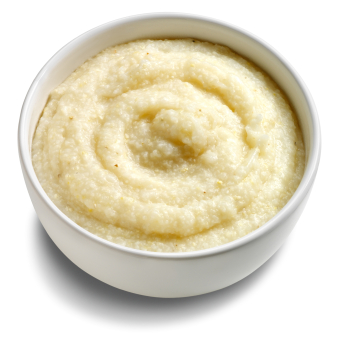 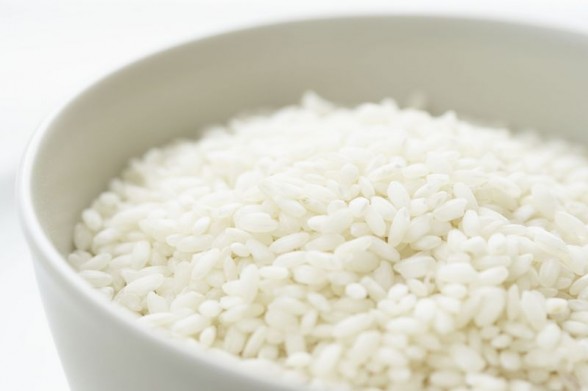 glop
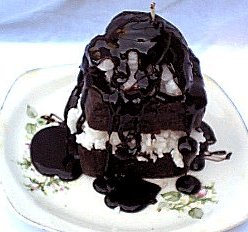 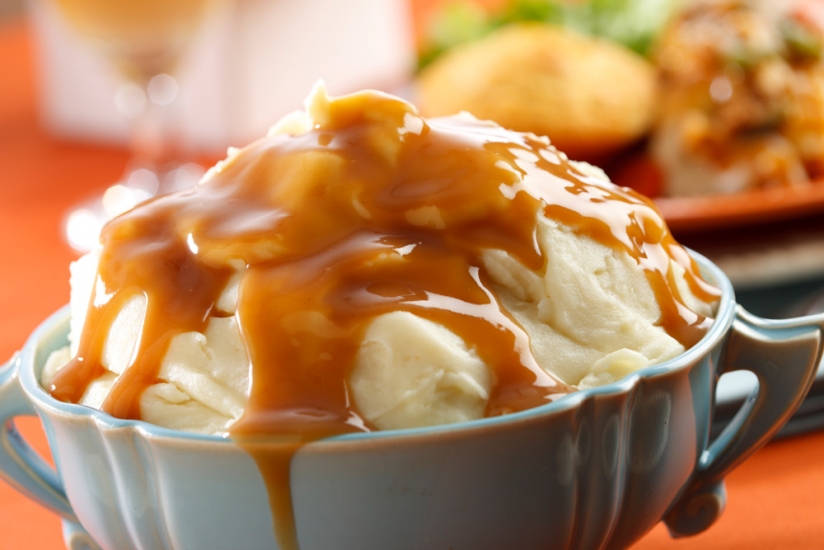 glad
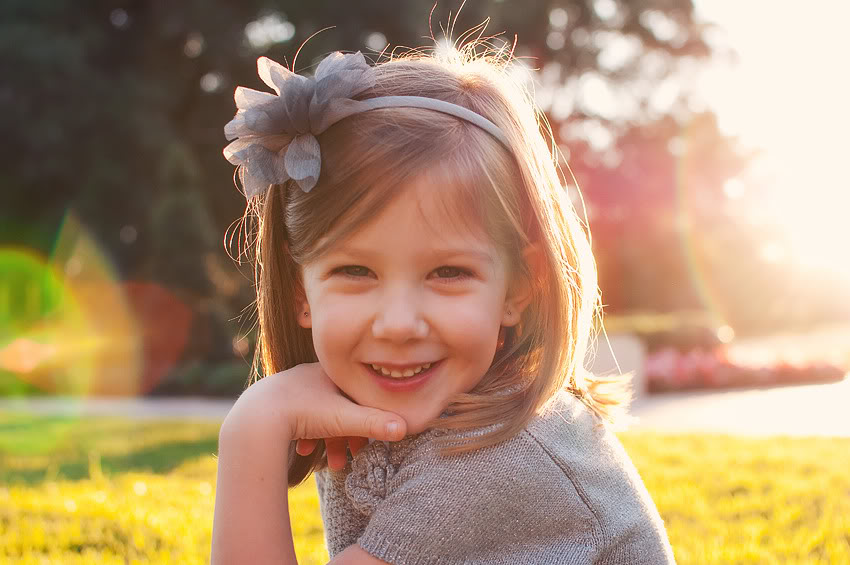 grip
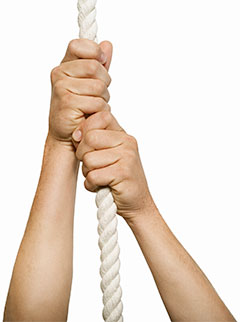 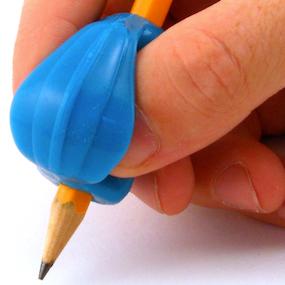 grim
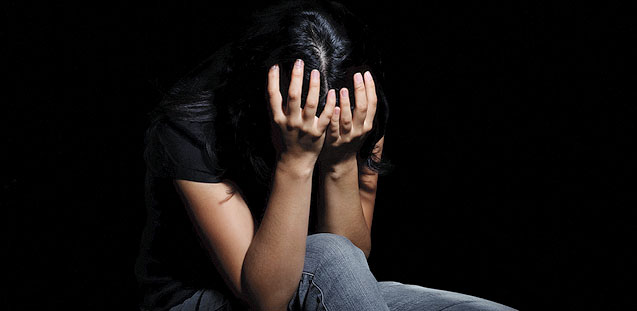 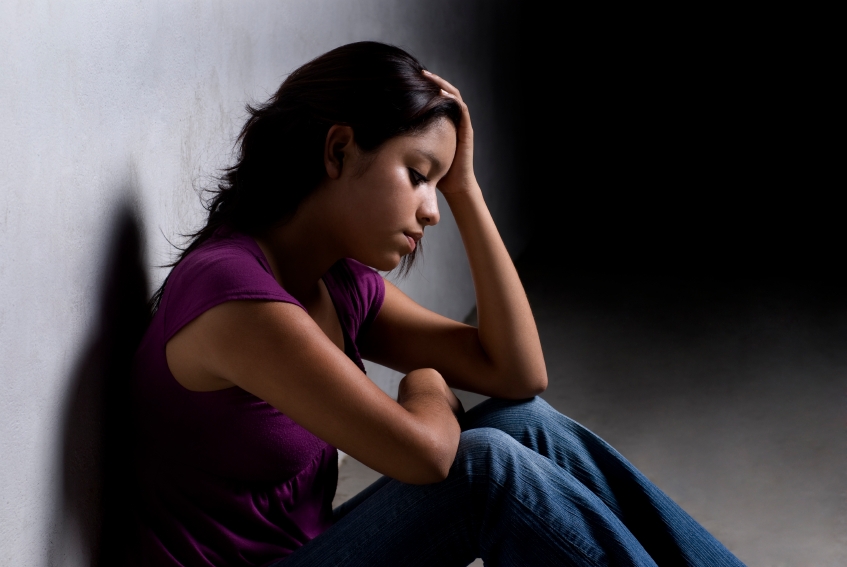 brim
brat
bling
bland
glop
glad
grip
grim